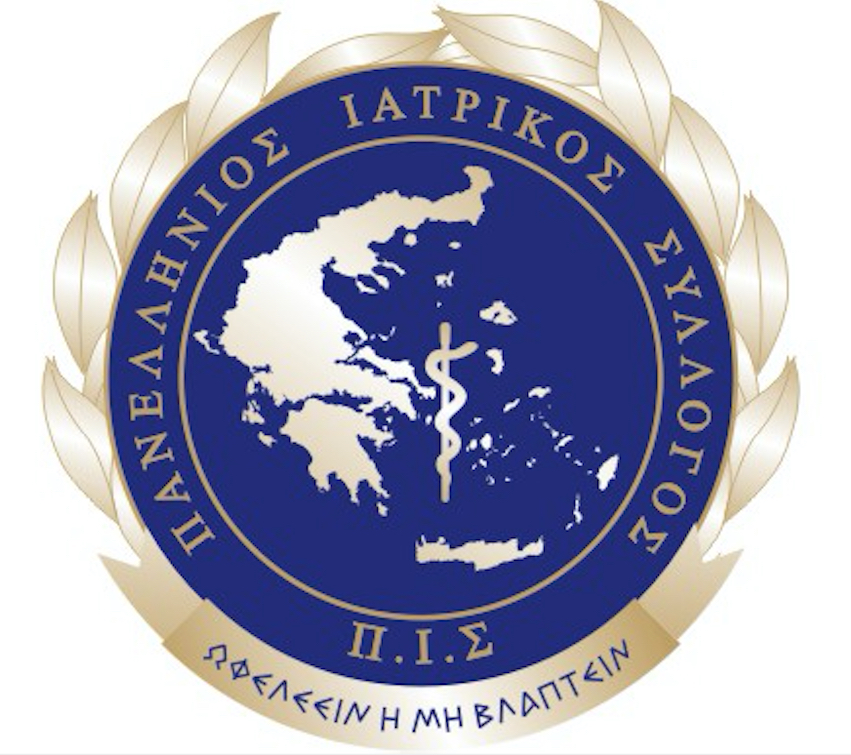 ΠΑΝΕΛΛΗΝΙΟΣ ΙΑΤΡΙΚΟΣ ΣΥΛΛΟΓΟΣ
ΓΙΑΤΡΟΙ

ΜΑΡTΙΟΣ 2024
Ταυτότητα της έρευνας
Χρόνος διεξαγωγής
15 – 21 Μαρτίου 2024
Μέγιστο σφάλμα
4,4%
Μέγεθος δείγματος
720 Ιατροί διαφόρων ειδικοτήτων
Μέθοδος δειγματοληψίας
Τυχαία δειγματοληψία στο σύνολο της Ελληνικής επικράτειας.
Περιοχή έρευνας
Οι 13 Περιφέρειες της Ελλάδας
Τύπος έρευνας
Ποσοτική τηλεφωνική έρευνα με τη χρήση δομημένου ερωτηματολογίου και την υποστήριξη Η/Υ
2
Πως αξιολογείτε γενικά το σύστημα υγείας της χώρας;
2023
2024
3
Πως αξιολογείτε γενικά το σύστημα υγείας της χώρας;
4
Τα τελευταία χρόνια έχουν γίνει αρκετές αλλαγές στη νομοθεσία για την υγεία. Τις αντιμετωπίζετε;
2023
2024
Τα τελευταία χρόνια έχουν γίνει αρκετές αλλαγές στη νομοθεσία για την υγεία. Τις αντιμετωπίζετε;
Και αντιμετωπίζετε τις ρυθμίσεις που εξήγγειλε το υπουργείο Υγείας για τον προσωπικό γιατρό …;
2023
2024
7
Και αντιμετωπίζετε τις ρυθμίσεις που εξήγγειλε το υπουργείο Υγείας για τον προσωπικό γιατρό …;
8
Ο αριθμός των ασθενών που εξυπηρετείτε τα τελευταία 3 χρόνια έχει:
2023
2024
9
Ο αριθμός των ασθενών που εξυπηρετείτε τα τελευταία 3 χρόνια έχει:
10
Ποιο θα λέγατε ότι είναι το σημαντικότερο πρόβλημα που αντιμετωπίζετε; (Έτος 2023)
11
Ποιο θα λέγατε ότι είναι το σημαντικότερο πρόβλημα που αντιμετωπίζετε; (Έτος 2024)
12
Από ποιους κυρίως; 
*Βάση: Όσοι δήλωσαν τις καθυστερήσεις πληρωμών ως ένα από τα 
 σημαντικότερα προβλήματα που αντιμετωπίζουν
2023
2024
2,2%
13
Μετά τις μειώσεις στις συντάξεις σας, έχετε σκοπό να συνταξιοδοτηθείτε πρόωρα ή να συνεχίσετε να δουλεύετε και μετά τα 67;
2023
2024
14
Μετά τις μειώσεις στις συντάξεις σας, έχετε σκοπό να συνταξιοδοτηθείτε πρόωρα ή να συνεχίσετε να δουλεύετε και μετά τα 67;
15
Από πού ενημερώνεστε κυρίως για θέματα που αφορούν το επάγγελμα σας;
2023
2024
16
Για ποιες από τις παρακάτω προτάσεις έχετε θετική ή αρνητική άποψη;
17
Ποιος είναι κατά τη γνώμη σας ο κύριος λόγος που έχουμε φυγή Ελλήνων γιατρών στο εξωτερικό;
2023
2024
18
Πιστεύετε ότι είναι σωστό ένα ιατρείο δερματολόγου να στεγάζεται στον ίδιο χώρο με μια επιχείρηση αισθητικής και ένα οφθαλμολογικό ιατρείο να συστεγάζεται με ένα κατάστημα οπτικών ;
2023
2024
19
Τι άποψη έχετε για τη δραστηριότητα του Πανελλήνιου Ιατρικού Συλλόγου;
2023
2024
20
Τι άποψη έχετε για τη δραστηριότητα του Πανελλήνιου Ιατρικού Συλλόγου;
21
Έχει χρειαστεί να εξυπηρετηθείτε για κάποιο θέμα σας από τον ΠΙΣ;
22
Και τι γνώμη διαμορφώσατε για την εξυπηρέτηση σας; (Βάση: όσοι εξυπηρετήθηκαν)
23
ΔΗΜΟΓΡΑΦΙΚΑ
ΣΤΟΙΧΕΙΑ
24
Πόσα χρόνια εργάζεστε;
25
Εργάζεστε στο Δημόσιο ή Ιδιωτικό τομέα;
26
Εάν είστε αυτοαπασχολούμενος, διατηρείτε και δεύτερο  ιατρείο;
27
Η ειδίκευσή σας είναι σε ποιον τομέα;
28
Είστε κάτοχος κάποιου ακαδημαϊκού τίτλου από το εξωτερικό;
29